Academic Senates, Unions, and Part-Time Faculty: Where do they Intersect?
[Speaker Notes: Anastasia]
Description
Shared governance in the California Community Colleges is provided for in California Education Code and further clarified in the California Code of Regulations as effective participation or collegial consultation. Join this session for an overview of the rights and responsibilities provided to faculty in the areas academic and professional matters a.k.a the “10+1” and collective bargaining, followed with a deep dive into the opportunities for part-time faculty to take part in shared governance processes, especially in this hybrid world.
Presenters
Ginni May
ASCCC Vice President 
Wendy Brill-Wynkoop FACCC President 
Anastasia Zavodny 
ASCCC Part-Time Faculty Committee
‹#›
[Speaker Notes: Anastasia]
Overview
Introductions - In the chat…
Shared Governance in the California Community Colleges
Consult Collegially
Effective Participation
Collective Bargaining
Roles:
Academic Senate/Union Purview
Academic Senates
Bargaining Agents/Unions
Shared
Opportunities for Part-time Faculty
Scenarios
‹#›
[Speaker Notes: Ginni]
Who are you?
In the chat add…
your name
your college/institution
your role (faculty FT/PT, administrator, classified professional, student, other)
what you are hoping to learn

We will introduce ourselves too!
‹#›
[Speaker Notes: Anastasia et al]
Quiz
Shared Governance: Where is that defined?

California Education Code.

California Code of Regulations (Title 5).

ACCJC Standards.

None of the above.
‹#›
[Speaker Notes: Ginni
It is written in Ed Code §§70901-70902: https://leginfo.legislature.ca.gov/faces/codes_displayText.xhtml?lawCode=EDC&division=7.&title=3.&part=43.&chapter=&article=
sort of in two places, 70901.2? regarding classified staff and collective bargaining.  It is not defined in Ed Code
Title 5 talks about Effective Participation, Collegial consultation, consultation, and negotiation
ACCJC standards addresses governance roles, processes, structures and decision-making policies and processes]
Shared Governance
Title 5 §§53200, 
53203, 51023.5, 51023.7
Defines “consult collegially” and uses “collegial consultation” for academic senates and the governing board (or designee)
Requires the governing board to have policies and procedures for staff and students to participate effectively in college and district governance
Ed Code §§70901-70902
Local governing board must ensure faculty, staff and students the
right to participate effectively in district and college governance, and
right of academic senates to assume primary responsibility for making recommendations in the areas of curriculum and academic standards.
‹#›
[Speaker Notes: Ginni
Shared governance is mentioned but not defined in Ed Code.
These elements are components of what we think of when we hear shared governance]
Representative Groups 
recognized by the 
California Community Colleges Board of Governors
Academic Senate for California Community Colleges: Title 5 §53206 (ASCCC)
https://asccc.org 

Student Senate for California Community Colleges: Title 5 §50002 (SSCCC)
https://ssccc.org
‹#›
[Speaker Notes: Ginni
Note that these two organization are cited in Title 5]
Consult Collegially - Academic Senate
Title 5 §53200
(b) “Academic senate,” “faculty council,” and “faculty senate” means an organization formed in accordance with the provisions of this Subchapter whose primary function, as the representative of the faculty, is to make recommendations to the administration of a college and to the governing board of a district with respect to academic and professional matters. For purposes of this Subchapter, reference to the term “academic senate” also constitutes reference to “faculty council” or “faculty senate.”
‹#›
[Speaker Notes: Ginni
Defines a local academic senate - different from a bargaining agent]
The 10+1 – Title 5 §53200
(c) “Academic and professional matters” means the following policy development and implementation matters:
curriculum, including establishing prerequisites and placing courses within disciplines;
degree and certificate requirements;
grading policies;
educational program development;
standards or policies regarding student preparation and success;
district and college governance structures, as related to faculty roles;
faculty roles and involvement in accreditation processes, including self-study and annual reports;
policies for faculty professional development activities;
processes for program review;
processes for institutional planning and budget development; and
other academic and professional matters as are mutually agreed upon between the governing board and the academic senate.
‹#›
[Speaker Notes: Ginni
Policy development and implementation - make recommendations to the local governing board or their designee]
Consult Collegially – Defined
Title 5 §53200
d) “Consult collegially” means that the district governing board shall develop policies on academic and professional matters through either or both of the following methods, according to its own discretion:
relying primarily upon the advice and judgment of the academic senate; or
agreeing that the district governing board, or such representatives as it may designate, and the representatives of the academic senate shall have the obligation to reach mutual agreement by written resolution, regulation, or policy of the governing board effectuating such recommendations.
‹#›
[Speaker Notes: Ginni
Defined for specific areas between academic senate and governing boards or their designees. Other groups have a different relationship]
Consult Collegially
Title 5 §53203 – Powers
a) Governing Board shall adopt policies delegating authority and responsibility to its Academic Senate and requires collegial consultation.
b) Policies in (a) shall be adopted through collegial consultation with the Academic Senate.
c) Guarantees the Academic Senate the right to meet with or appear before the board while in the process of consulting collegially.
‹#›
[Speaker Notes: Ginni
More clarification of the role between the academic senate and the governing board]
Board of Trustees
It should be noted…

The Governing Board has the final say.

The Governing Board is never prohibited from acting.

“Exceptional circumstances” and "compelling reasons” for rely primarily upon vs. "compelling legal, fiscal, or organizational reasons" for reach mutual agreement
‹#›
[Speaker Notes: Ginni
It should be noted]
Effective Participation - Staff
Title 5 §51203.5
Title 5 §51023.5 (a)
The governing board of a community college district shall adopt policies and procedures that provide district and college staff the opportunity to participate effectively in district and college governance.
Title 5 §51023.5 (a)(4)
Staff shall be provided with opportunities to participate in the formulation and development of district and college policies and procedures, and in those processes for jointly developing recommendations for action by the governing board, that the governing board reasonably determines, in consultation with staff, have or will have a significant effect on staff.
‹#›
[Speaker Notes: Ginni
Staff here represents all staff at the college, all employed individuals including classified professionals,  faculty and administrators]
Effective Participation - Students
Title 5 §51205.7
Title 5 §51023.7 (a) 
The governing board shall adopt policies and procedures that provide students the opportunity to participate effectively in district and college governance.
‹#›
[Speaker Notes: Ginni
Let’s not forget about students - after all, that is why we are here!]
Effective Participation - Students
Title 5 §51205.7
The “9+1”
(b) For the purposes of this Section, district and college policies and procedures that have or will have a “significant effect on students” include the following:
Grading policies
Codes of student conduct
Academic disciplinary policies
Curriculum development
Course/program initiation or elimination
Processes for institutional planning and budget development
Standards and policies regarding student preparation and success
Student services planning and development
Student fees
Any other district or college policy… that will have a significant effect on students
‹#›
[Speaker Notes: Ginni
This is the students 9+1, very close to the academic senate’s 10+1: big difference between “effective participation” and “consult collegially”]
Collective Bargaining
Ed Code/Title 5 on rights for collective bargaining/exclusive representation…
Salary and Working Conditions
California Government Code section 3543 (a)
(a) Public school employees shall have the right to form, join, and participate in the activities of employee organizations of their own choosing for the purpose of representation on all matters of employer-employee relations.  Public school employees shall have the right to represent themselves individually in their employment relations with the public school employer, except that once the employees in an appropriate unit have selected an exclusive representative and it has been recognized pursuant to Section 3544.1 or certified pursuant to Section 3544.7 , an employee in that unit shall not meet and negotiate with the public school employer.
‹#›
[Speaker Notes: Wendy

1976 EERA - Educational Employee Relations Act (1976) established collective bargaining in California K-12 schools and CCCs
1979 Dills act 1979 - collective bargaining rights for all other state government workers in California 
1979 HEERA Higher Education Employer-Employee Relations act - CSU/UC
And then more acts to follow with municipal employeesCA Govt Code 3543 (a) - right to form and participate in a union and
Public school employees shall have the right to form a collective bargaining unit (or union)
The right to represent themselves individually in their employment relations with the public school employer, 
Once they have selected an exclusive representative they cannot negotiate outside the CBA - collective bargaining agreement or the contract
 
Negotiate vs. Collegial consult
Define - collegial consultation
Collegial Consultation is defined as either or both: relying primarily upon the advice and judgment of the academic senate or by reaching a mutual agreement as defined in local board policy
 
The union operates differently – we negotiate
Define negotiate
Negotiation is the primary tool used to draft a Collective Bargaining Agreement or contract between faculty and the district to determine the conditions of employment
The process of negotiations includes rules of engagement
Bargain in Good faith – duty of both parties to meet and negotiate at reasonable times with willingness to reach an agreement – but not required to make a concession or agree
Negotiating in ”bad faith’ is against the law

PERB -California Public Employment Relations Board (PERB)
Single entity that administers and enforces labor laws, and adjudicates disputes for all public employee unions in California
Appeal to PERB if the process is not followed

Union addressing the Board
Don’t have the right to address the board like the academic senate
BUT - a member of public faculty should be informing the board regularly
Typically the board doesn’t respond directly to the union but would direct the district lead negotiator
Be sure to ‘Wear the proper hat” - individual, senate president, union]
Academic Senate/Union
Purview
Academic Senate
Academic and professional matters
Consultation
Union
Working conditions and employment situations
Negotiation
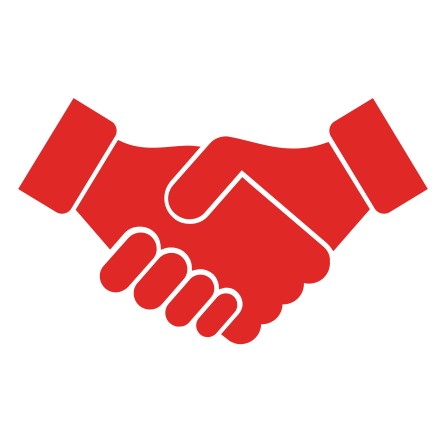 ‹#›
[Speaker Notes: Wendy]
Rights and Responsibilities
Academic Senates
curriculum, including establishing prerequisites and placing courses within disciplines;
degree and certificate requirements;
grading policies;
educational program development;
standards or policies regarding student preparation and success;
district and college governance structures, as related to faculty roles;
faculty roles and involvement in accreditation processes, including self-study and annual reports;
policies for faculty professional development activities;
processes for program review;
processes for institutional planning and budget development; and
other academic and professional matters as are mutually agreed upon between the governing board and the academic senate.
‹#›
[Speaker Notes: Wendy
Clarify that these are the 10+1
The primary organization whose primary function is to make recommendations with respect to academic and professional matters
Plus one - is not everything! It is by mutually agreed upon in policy
Example of budget - budget process, not determine the budget

Collegial Consultation 
means the district governing board shall develop policies on Academic and professional matter 
through either or both: relying primarily upon the advice and judgment of the academic senate or by reaching a mutual agreement 
rely primarily
Board reject for:
 exception circumstance or compelling reasons
provide a written explanation
Mutual agree upon
Board rejects for:
After good faith effort
If district exposed to compelling: fiscal, legal, organizational
No written explanation needed
“as defined in local board policy” read local policies!
Local senate president has the right to appear before the BOT  on the 10+1 matters]
Rights and Responsibilities
Academic Senates
Equivalence to the minimum qualifications (Equivalency) - Ed Code §87359
Faculty hiring processes – Ed Code §87360
Administrative retreat to faculty (determining minimum qualifications areas) – Ed Code §87458
Establishment of the curriculum committee – Title 5 §55002
‹#›
[Speaker Notes: Wendy
There are some more areas…]
Subjects within Scope
Bargaining Agents/Unions
California Government Code section 3543.2 Scope of Representation
a.     School calendar;
b.     Compensation;
c.     Wages;
d.     Hours of employment;
e.     Terms and conditions of employment - health and welfare benefits;
f.      Leave;
g.     Transfer and reassignment policies;
h.     Safety conditions;
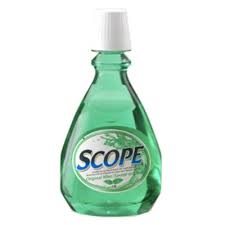 ‹#›
[Speaker Notes: Wendy
SCOPE:
CA Govt Code 3543.2 

The scope of representation shall be limited to matters relating to 
wages, hours of employment, and other terms and conditions of employment. 

What the law says is “Terms and conditions of employment” includes (read this list)
Academic Calendar 
Wages 
Health and Welfare benefits
Leave
Transfers and reassignment policies
Safety conditions
Class size
Evaluation procedures
Organizational security or seniority
Grievance procedures
Certain aspects of layoffs
Causes and procedures for discipline
Additional compensation or salary schedule based on criteria other than years of training and experience

Additional clarification

For example PERBs pocket guide on the EERA lists all the PERB court decisions
Several pages of subjects that fall within the ”scope” 
the union has the right to consult with the district over educational objectives, the content of courses and curricula, and selection of textbooks - matters of academic freedom

Collective Bargaining Agreement (CBA) Contract 
72 CCC districts and 83 different faculty contracts (FT/PT)
The local collective bargaining unit or union CAN bargain anything with in the scope. 
It doesn’t mean that a local union has everything negotiated with in the scope of the law
Conditions of employment and salary look very different on each campus as we know.
Read your contract! If its been a while, reread your contract
If there is something missing or that needs to be changed, negotiate it!

Ed Code - Title 5 (regulation) - state level

On-campus: Contract(s) and local policy/procedures
Some times these are in conflict]
Subjects within Scope
Bargaining Agents/Unions
California Government Code section 3543.2 Scope of Representation
i.       Class size;
j.       Procedures for evaluation of employees;
k.      Organization security;
l.       Procedures for processing grievances;
m.    Layoff procedures;
n.     Alternative compensation or benefits for employees adversely affected by pension limitations;
o.     Additional compensation or salary schedule based on criteria other than years of training and experience.
‹#›
[Speaker Notes: Wendy]
Academic Senate/Bargaining Agent (exclusive representative) Overlap
Tenure Evaluation Procedures – Ed Code §87610.1 (a)
The faculty's exclusive representative shall consult with the academic senate prior to engaging in collective bargaining regarding those procedures.
Faculty Evaluation Procedures – Ed Code §87663 (f)
The faculty's exclusive representative shall consult with the academic senate prior to engaging in collective bargaining regarding those procedures.
Faculty Service Areas – Ed Code §87743.2
The exclusive representative shall consult with the academic senate in developing its proposals with regards to faculty service areas.
‹#›
[Speaker Notes: Wendy]
Overlap - in a Nutshell
Academic Calendar
Faculty Evaluations
Tenure Review Process
Faculty Hiring Procedures (job duties and compensation)
Enrollment Management (class size, modality, and more)
Program Viability/Discontinuance
Office Assignment
Textbooks
Professional Development
Academic Freedom
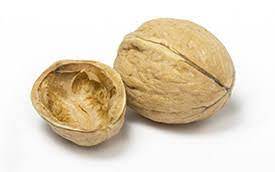 ‹#›
[Speaker Notes: Wendy]
Local Policy and Collective Bargaining Agreement…
How do they differ?
How do they differ between and among colleges?
Where do you find them?
Have you read them?
Have you checked for revisions?
‹#›
[Speaker Notes: Wendy]
Opportunities for Part-time Faculty
Local Academic Senate/Curriculum Committee
Some colleges/districts have compensation for part-time faculty (union purview)
College/District Committees
Department Committees
Volunteer for statewide service - ASCCC: https://asccc.org/content/new-faculty-application-statewide-service
Join FACCC
Work with Bargaining Agent/Union
‹#›
[Speaker Notes: Anastasia]
Scenario #1
As the term begins, a part time faculty with seniority had her class cancelled due to low enrollment. Does she have the right to take another faculty’s class with less seniority?

Using the chat, please indicate which stakeholder(s) should be involved in the decision-making process

Senate? Union? Both? Any others?
[Speaker Notes: Anastasia]
Scenario #2
A world-wide pandemic forces all community college coursework to be delivered online. At your campus, faculty must be prepared to teach online. Can they be forced to participate in training as a condition for teaching in this situation?

Using the chat, please indicate which stakeholder(s) should be involved in the decision-making process

Senate? Union? Both? Any others?
[Speaker Notes: Anastasia

Ed Code – faculty are prepared to teach online format, different than correspondence classes
Federal and accreditation requirements
That don’t exist with F2F classes

Senate –
Curriculum/DLA
Policies regarding student preparation and success
Professional development

Union 
Working conditions
Compensation for training

Students?]
Scenario #3
The department faculty have voted to implement OER materials in place of the traditional textbooks but one faculty member would like to continue to use a traditional textbook. 

Please respond with which stakeholder(s) should be involved in the decision making process

Senate? Union? Both? Any others?
[Speaker Notes: Academic Freedom allows faculty freedom within their discipline  to teach the way they want within the COR
To choose their materials

But also it is a question of student success and completion due to cost
And a curricular issue

PERB scope = textbooks

Work together – it is about the students! 

Maybe – allow more time to transition to an OER for a faculty who isn’t ready?]
Resources
Academic Senate for California Community Colleges
www.asccc.org

Faculty Association for California Community Colleges 
www.faccc.org

Academic Senate Paper: Developing Model Effective Senate-Union Relationships
https://www.asccc.org/papers/developing-model-effective-senateunion-relations

Rostrum Article: Senate-Union Relationship
https://www.asccc.org/content/senate-and-union-relationship-understanding-their-roles-and-working-together
Resources
Community College Association CTA 
www.cca4us.org

Community College Council CFT 
www.cft.org/community-college

California Community College Independents CCCI
http://cccindependents.org/

California Public Employment Relations Board (PERB) 
https://perb.ca.gov/
Pocket Guide to the Educational Employment Relations Act
https://cper.berkeley.edu/shop/pocket-guide-to-the-educational-employment-relations-act/
Questions?
info@asccc.org

Thank you for attending this session!